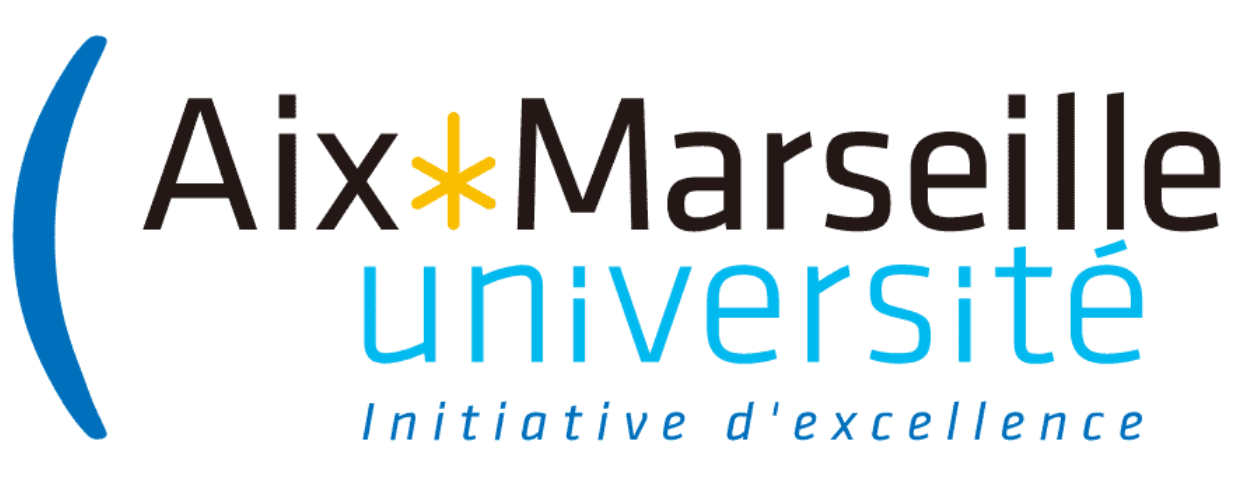 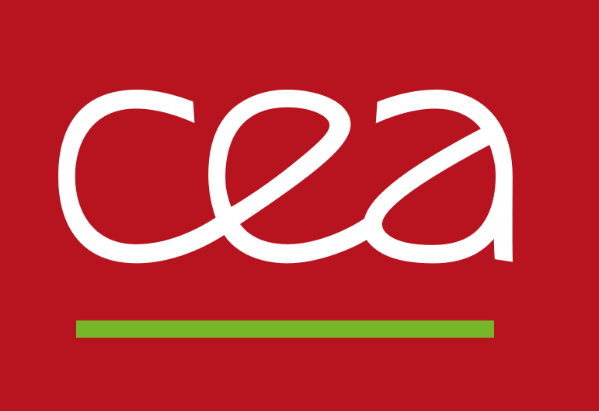 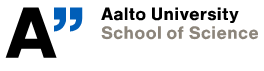 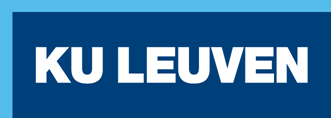 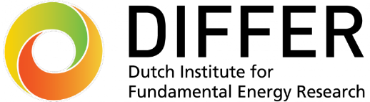 Regular VC#1309.12.2022
EIRENE-NGM lincense status:EIRENE public license (EPL), v1
D. Borodin et al.
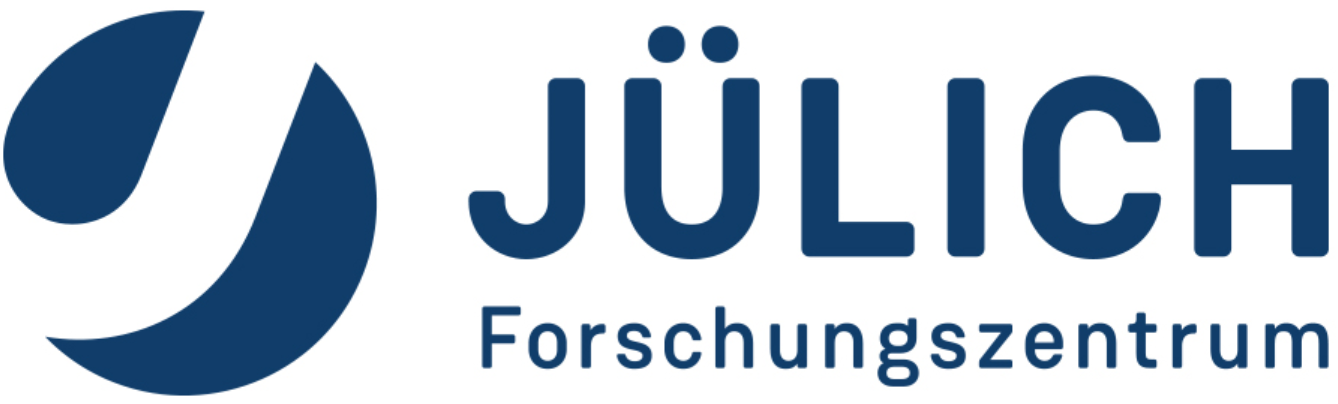 EIRENE licencing - User Agreement  (UA)
Old UA 
acknowledgement of FZJ origin of EIRENE, non-military use, non-commercial use,  no cost/liability for FZJ, etc.

New UA
Based on copyleft licence (however GPL3.0 occurs to be not suitable).
Similar declarative statements as in the old UA.
More clear statement about the EIRENE-based publications.
Developers and users are divided into “basic” and “associated” ones (AD).
NEW: commercial use of executable for any AD group.
 ADs get more rights on decision-making, direct access to the repository, etc.
ADs must keep to the “Developer Code of Conduct” (see at INDICO).

Current status: we need further feedback and polishing but aim to have the licence by the code release
Further work on the lisence
www.eirene.de/new_eirene
The licence is meant to be the part of the source code, so it will be checked into JuGit (as “md”-file).
Please provide the feedback by mail with marked changes.
We need to approve the DCoC for our AD community
What info is to be published about the TSVV-5 members?..


Any feedback is appreciated!